Improving IDSS: Enhancing Forecaster Situational Awareness of Extreme Rainfall Events
Daniel Nietfeld, Richard Grumm, Stanley Czyzyk, Trevor Alcott, Jon Zeitlerand Joshua Scheck
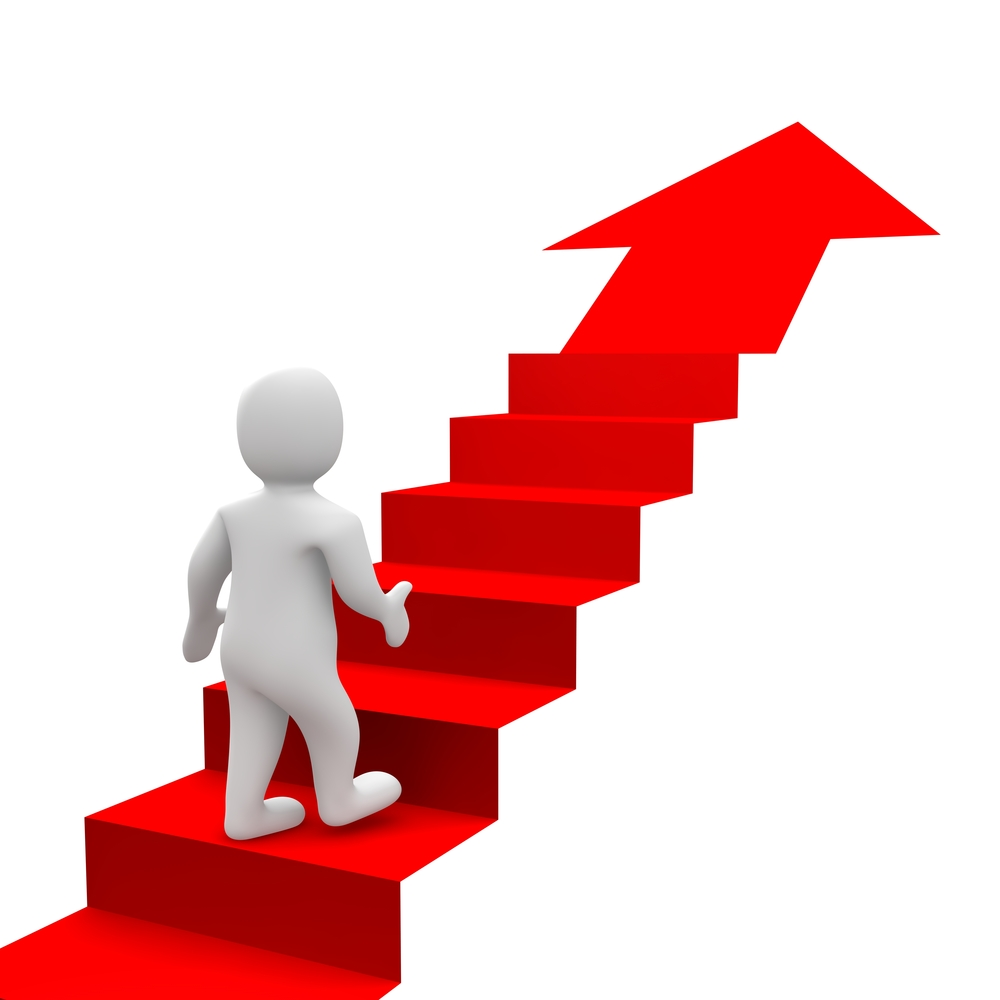 Project Overview
Goal:
Validate and deliver a situational awareness tool 

Anticipated Result: 
Provide improved IDSS for top 1% rainfall events
[Speaker Notes: Based on a need identified by previous service assessments, this project was designed and funded by STI to demonstrate a new model for SOO teams to work on projects of regional or national importance. 

Scope:
Help forecasters make better predictions of top 1% precipitation events 
Validate and deliver at least one operational situational awareness tool based on ensemble predictions of extreme precipitation ingredients.

Expected Benefits:
Improve IDSS to core partners and public.
Remove the element of surprise from top 1% events. 
Make risk categorization objective using probabilistic ensembles.
Increase POD for top 1% events.
Overall reduction in loss of life due to top 1% events.]
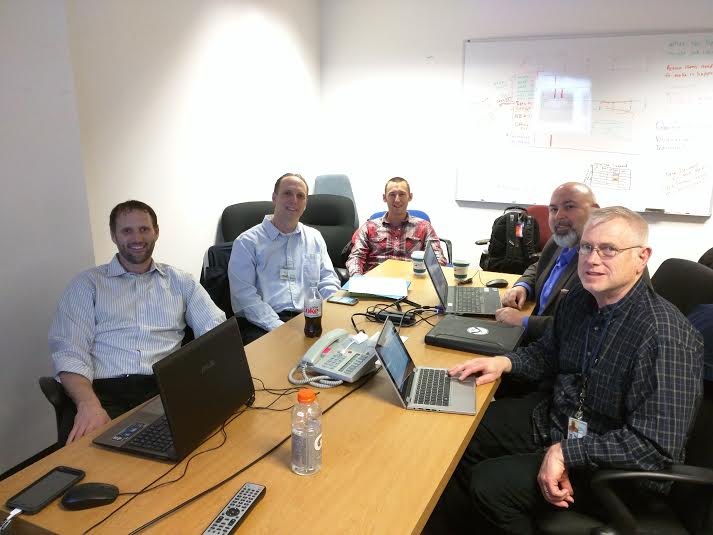 Where we are...
Kelly Mahoney (ESRL PSD), David Gochis (NCAR RAL), and Rob Cifelli (ESRL PSD) →    WRF Hydro
Curtis Alexander, Isidora Jankov, Tim Schnieder, and Steve Weygandt from GSD  →  HRRR RAP Development
Tom LeFebvre, Paul Schultz, and Woody Roberts (GSD) → GFE Situational Awareness Display

Russ Schumacher (CSU)  → NOAA 14 (ARI)
Tom Hamill (ESRL PSD) and Tom Galarneau (NCAR MMM)  → PQPF & Analogs
Key Considerations
M-Climate vs. R-Climate
Raw QPF and M-Climate vs. Post-processed QPF and R-Climate
AWIPS II vs. web-based
Experimental datasets
NOAA Atlas-14 limitations
OCONUS needs
NCEP and RFCs also need to be included
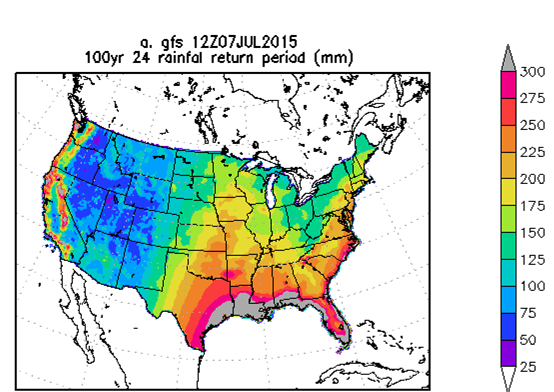 Critical Questions
Should GSD be contracted? 
Should tool be centrally processed?
What platforms and perspectives should display? 
Which framework, GFE or Web based?
Mockup of Situational Awareness Dashboard
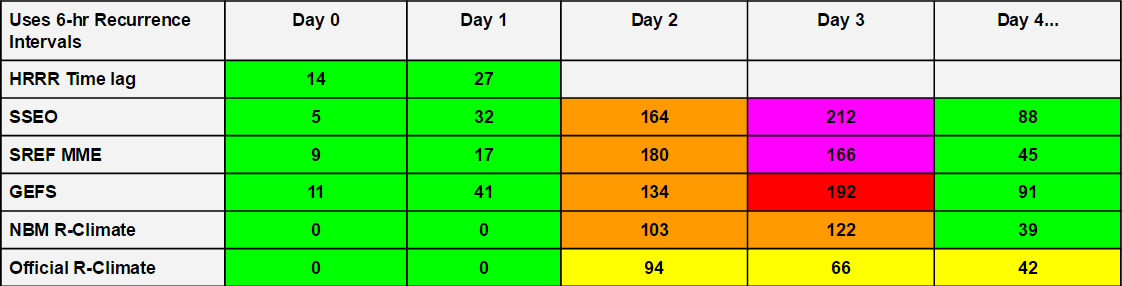 HRRR Time lag: last 3 HRRR runs
	1 hour exceedances
SSEO: HIRES NMM and ARW
NAM Nest last 2 cycles 
3-hour exceedances in AWIPS
SREF MME: Use NAM, SREF, and/or GFS
GEFS: Either GEFS vs M-Climate or
	Calibrated GEFS vs R-Climate
	6-hour exceedance
National Blender R-Climate
Official R-Climate
A simplistic view...
QPF
How much will fall?
Climatological Significance 
Is that a lot?
Antecedent Conditions
Terrain, Soil Type, etc.
Soil Moisture and Streamflow
Significant Rainfall
Return Interval and Coverage
Hydrologic Response 
Will it flood?
Fractional Percentages
Display the percentage of 100 year interval precipitation reached by highest QPF data point in domain, including all members.
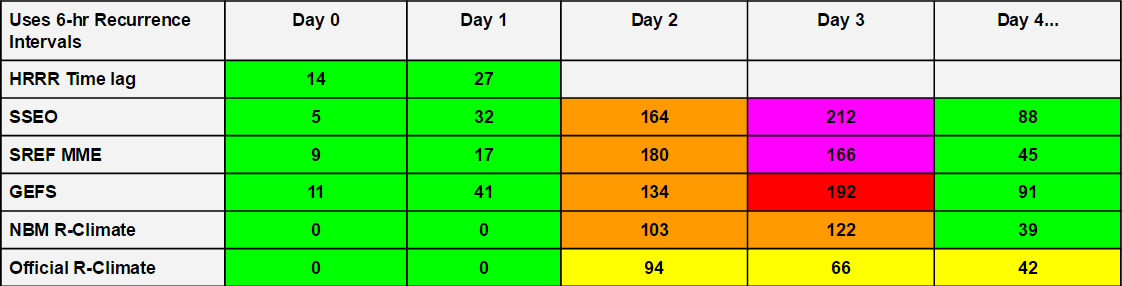 [Speaker Notes: Make image of slide 6 and wash out]
Phase 1
Prototype
Contains HRRR Time lag, SSEO, GEFS, NBM, and Official
Color curves consistent with HazSimp
Uses 100 year recurrence interval 
National mosaic as provided by Russ Schumacher
CONUS-wide NOAA Atlas-14 not available
Displays exceedance of 100-yr recurrence interval and fractional percentages
Phase 2
IOC
Available via software collaboration portal (SCP)

Still needs to have colors calibrated to probability values
We want to make sure we are appropriately signalling risk

Probability of exceedance thresholds used for OCONUS

Tested via OPG/testbeds

Prototype NCEP solution
Phase 3 (Full Implementation)
Color table thresholds are calibrated 
Training and case studies formalized

Color table thresholds are calibrated 
Verification and validation

Full NCEP solution implemented
Phase 4
Wishlist items
Centralized post-processing

FFMP and/or FLASH integration
Basin-based alerting

Integration of WRF Hydro

Implement ECMWF and CMC M-Climates (possibly HRRR)

Evolution of calibrated PQPF from GEFS and SREF (HREF/SSEO)
Contractor work
Build GFE/A2 R-climate for NOAA-14 currently on 4km grid

Build GFS/A2 M-Climate for GEFS 1x1 degree grid

GFE SmartInit and procedure development (primarily in Python) 

Verification and validation of tool

SCP software maintenance
[Speaker Notes: The contractor will be managed by WPC, located in Boulder, housed at the WFO, and down the hall from GSD and PSD. This highlights the team’s emphasis on strong collaboration between NCEP/WFOs/OAR efforts.]
Other Team Work
Training on using SA tool in GFE

Training on using NOAA 14 and M-Climate

Case studies across NWS WFO/RFC/WPC
	How it can work for YOU!
Paradigm shift in forecastingM-Climate: internal model based climate
Models produce known patterns
Forecasters can recognize these
Models can produce strong signals relative to climatology

Model knows where it has the lift
Where each member produces QPF
In correct pattern get QPF
Ensemble provides probability
M-Climate provides potential for high impact event
Events for 2014/2015 are catalogued
Recent events: 17-18 July 2015 NV-CA

May 2015 flooding rains southern Plains

Ohio Valley events

Western heavy rains December (2014) and January 2015 (December event →)
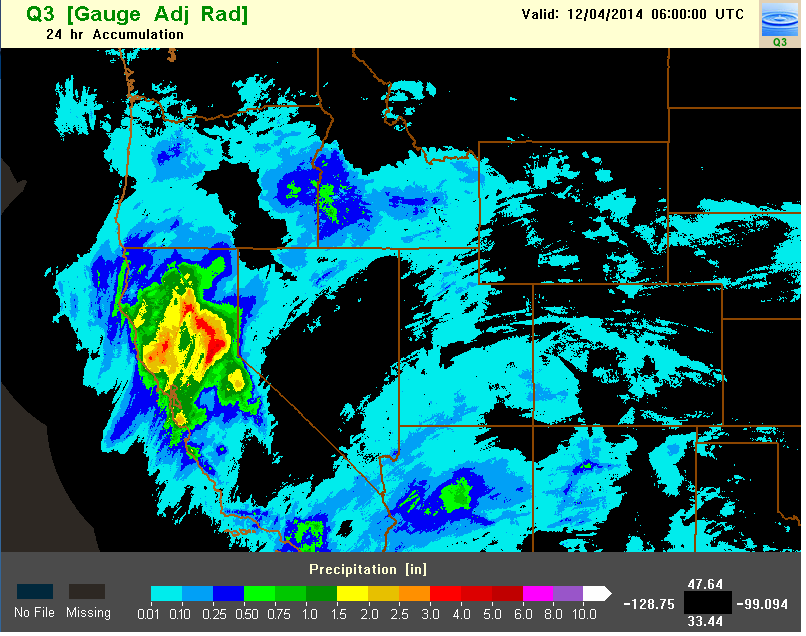 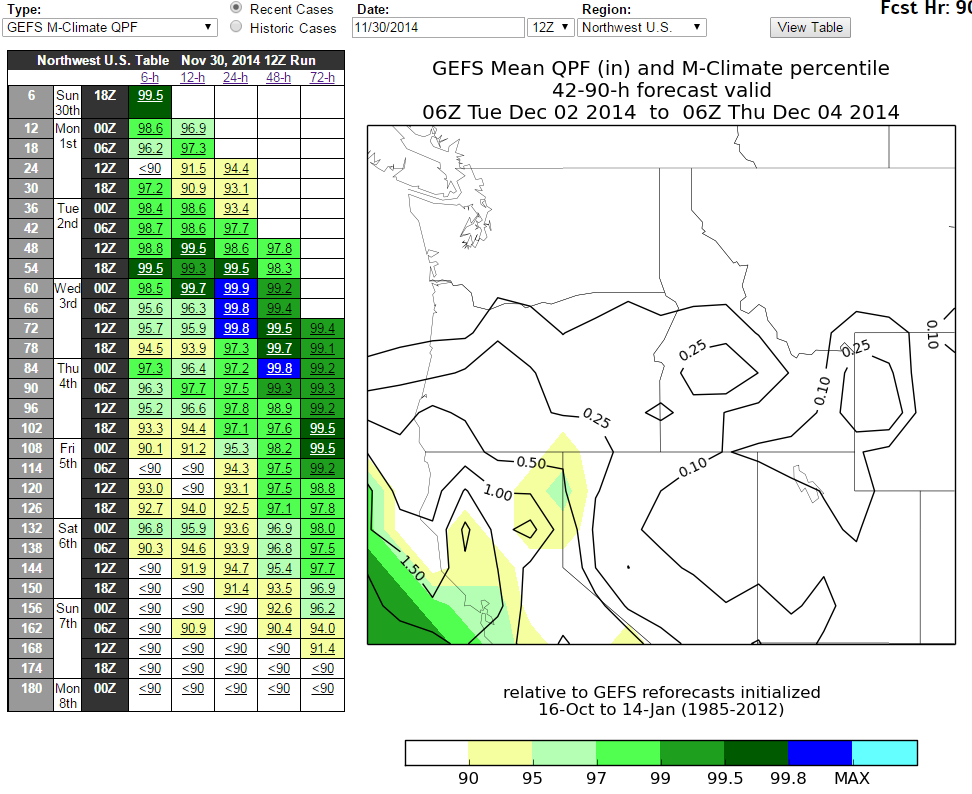 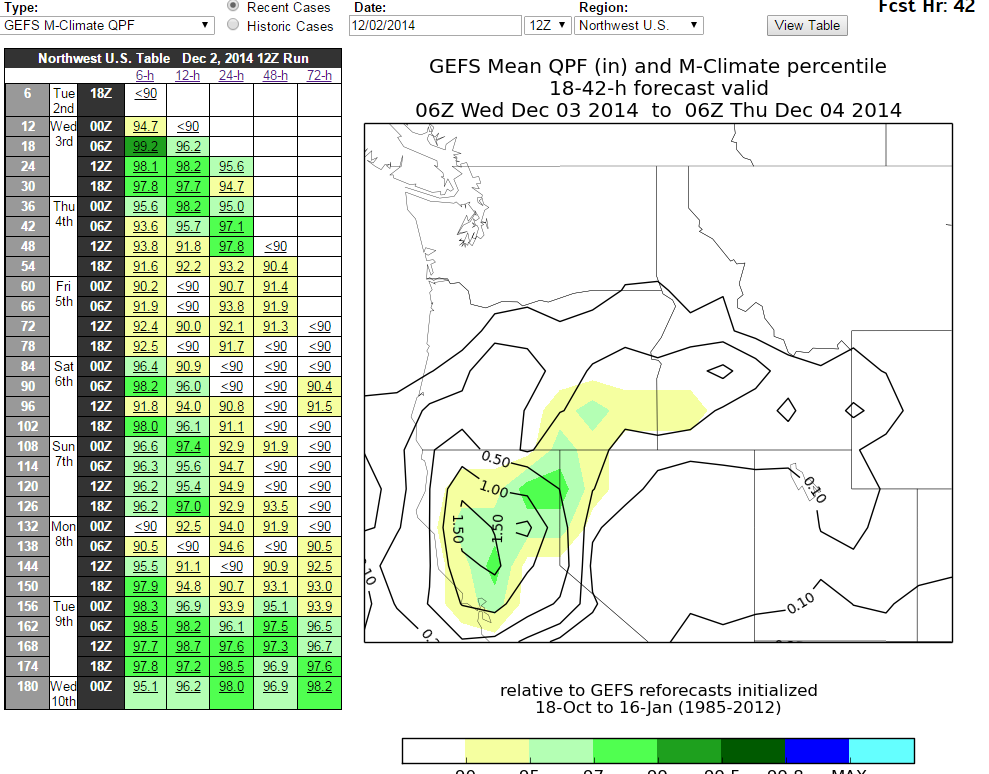 Plains Example
Texas Rainfall 5-6 May
There was a signal for this convective event
Maximum in NMQ Q2 was 10 inches
Resolution matters here

Louisiana Rain
Mesoscale so some signal but not great
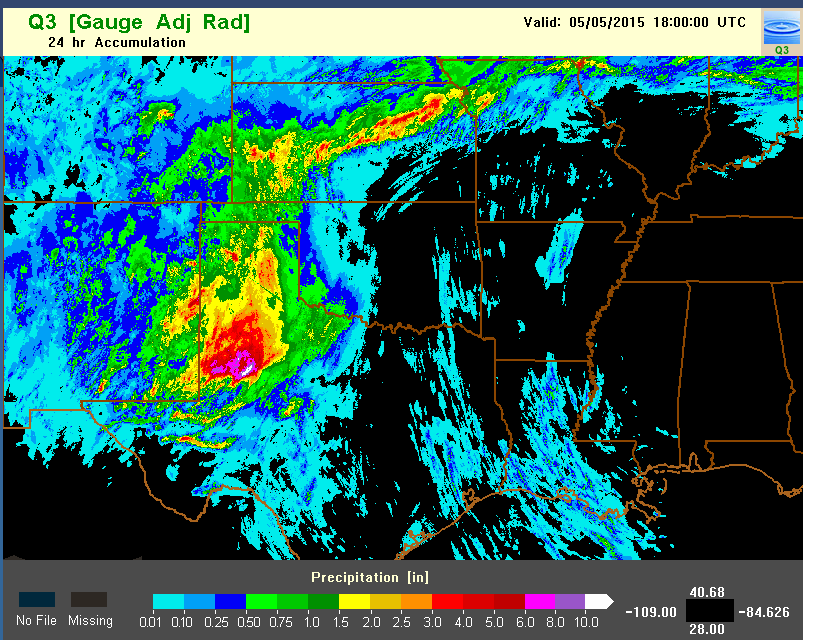 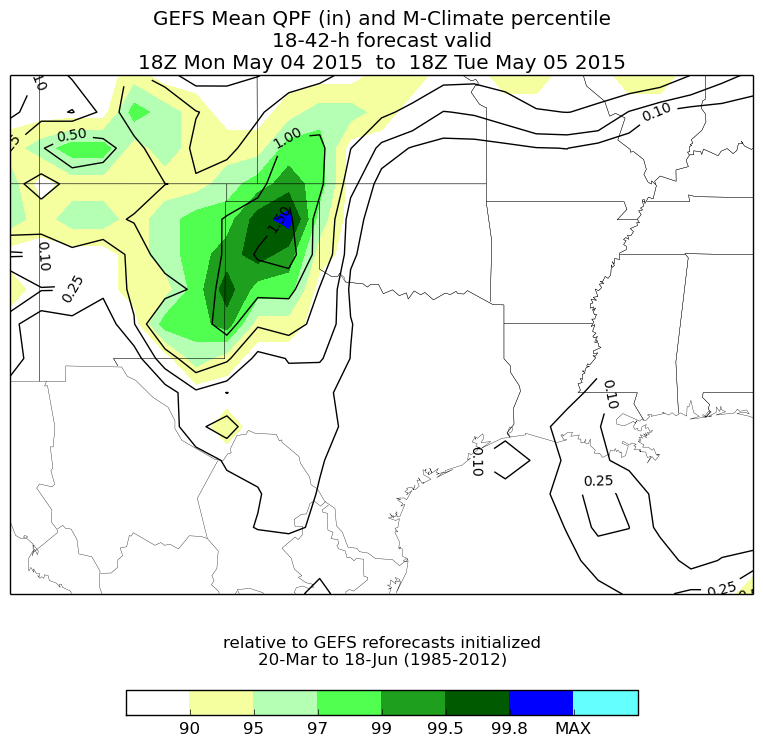 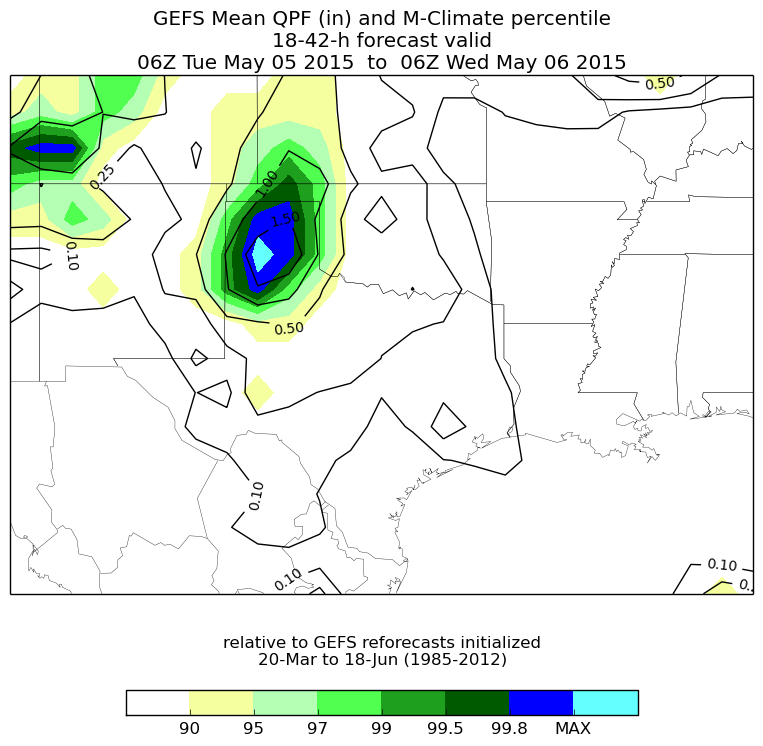 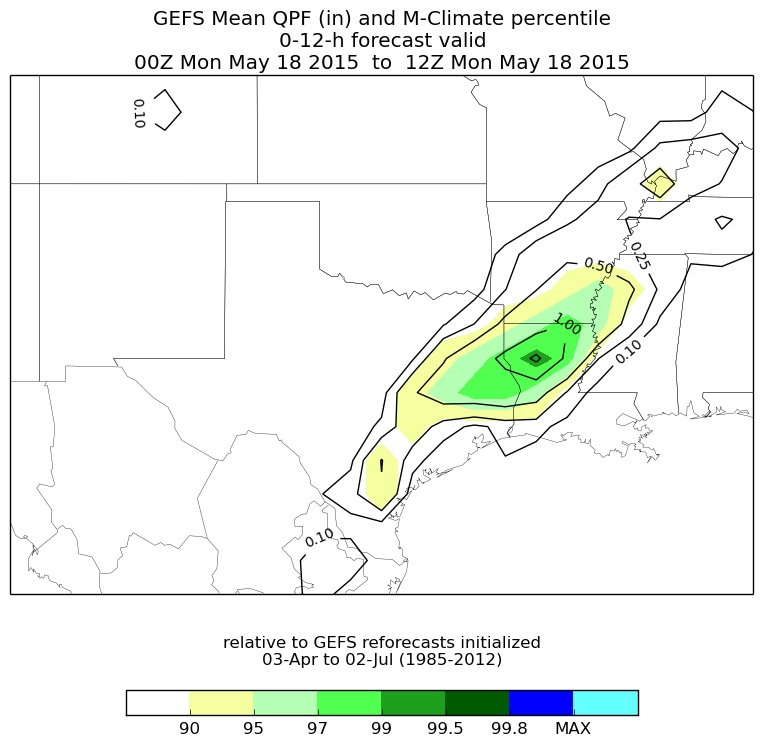 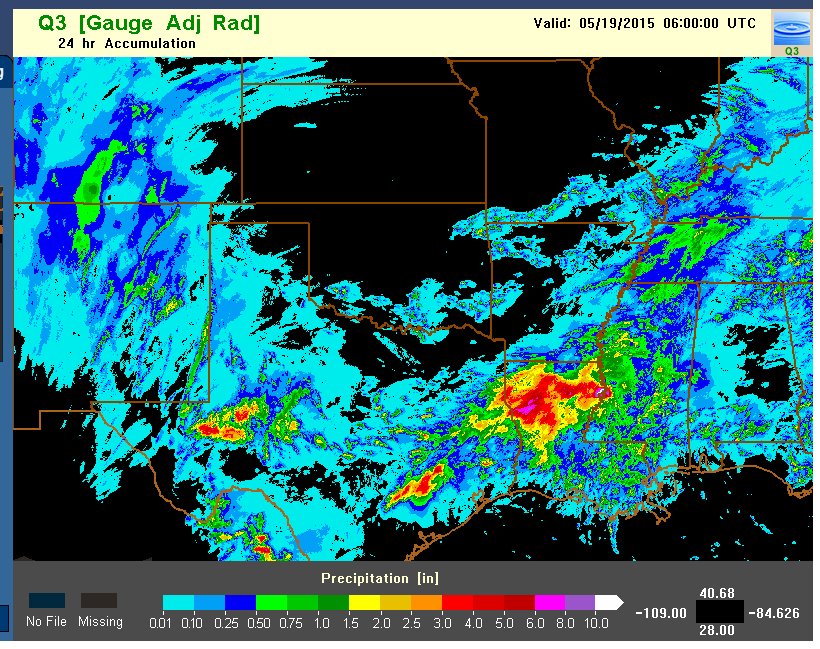 24 May 2015 OK-TX
Big rainfall event
Texas- Oklahoma area 

Had some signal in GEFS M-Climate
Why? Good pattern and model had some knowledge of instability and where lift might be

Time to use other tools to help us here
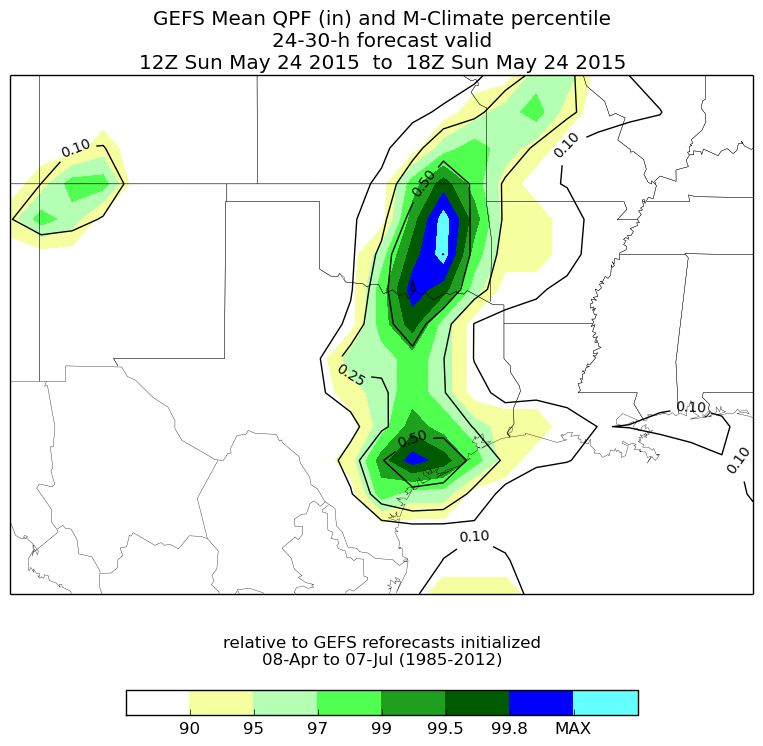 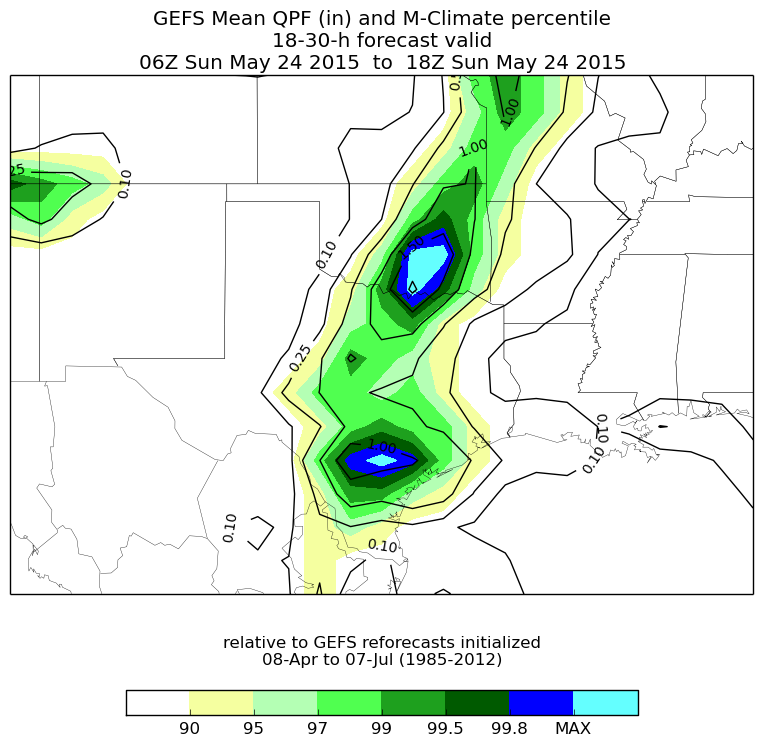 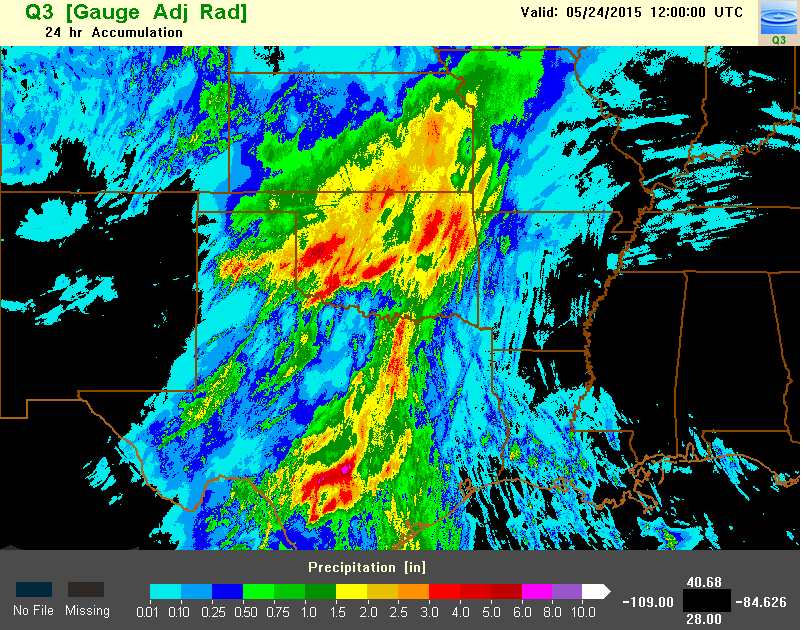 Average Return/Recurrence Intervals: ARIR-Climate: based on some observed dataset
NOAA-14 and NOAA-40 provide us with return periods

Our models and EFS produce forecasts QPF

We can relate the two to identify extreme rainfall
These data lack antecedent condition information
But help us with flood and flood potential issues
24 hour 100 year ARI
ARI on GFS Grid

Mix of NOAA-14 and NOAA-40

We can define forecasts of significant rainfall events.

Other intervals are available.
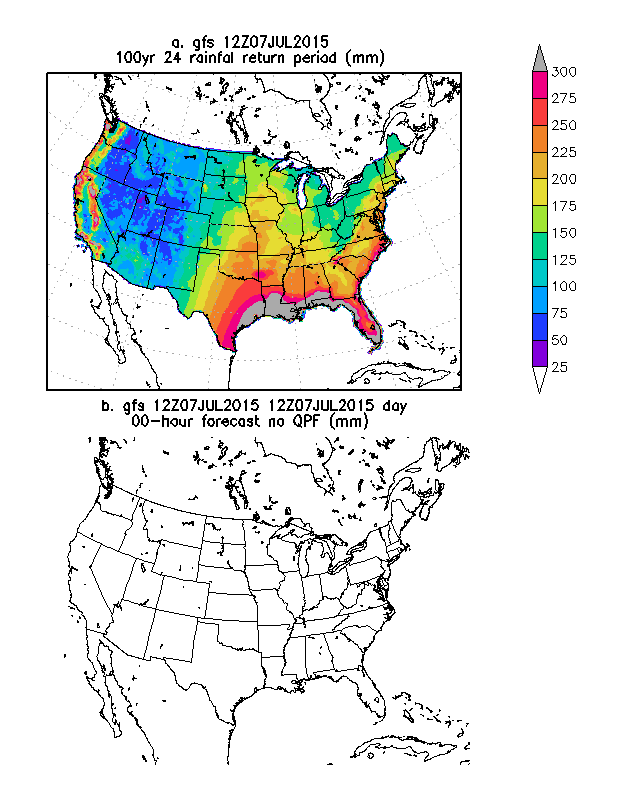 24 May rainfall and flood caseGFS forecasts
Southern Plains ARI

Big rainfall event 

24 hour GFS data shown here verse 100 year return periods
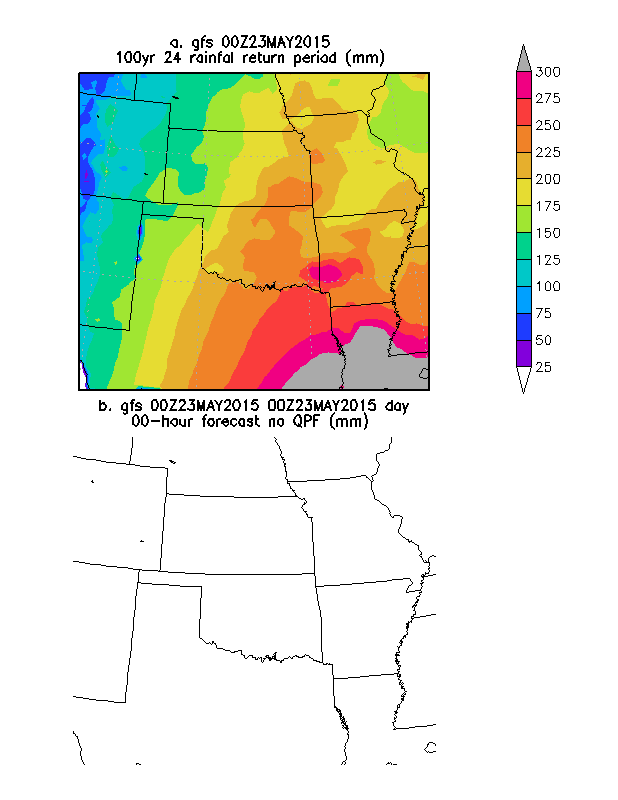 Static Image and Loop
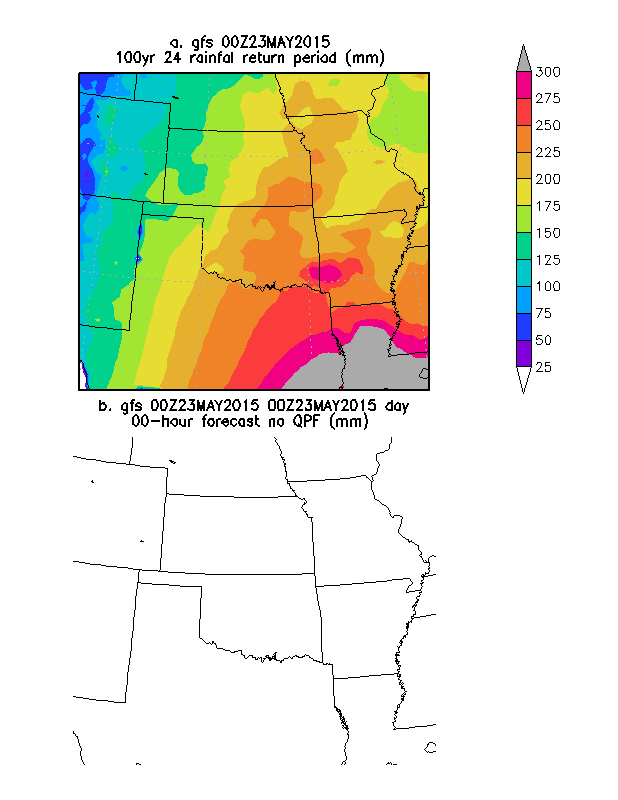 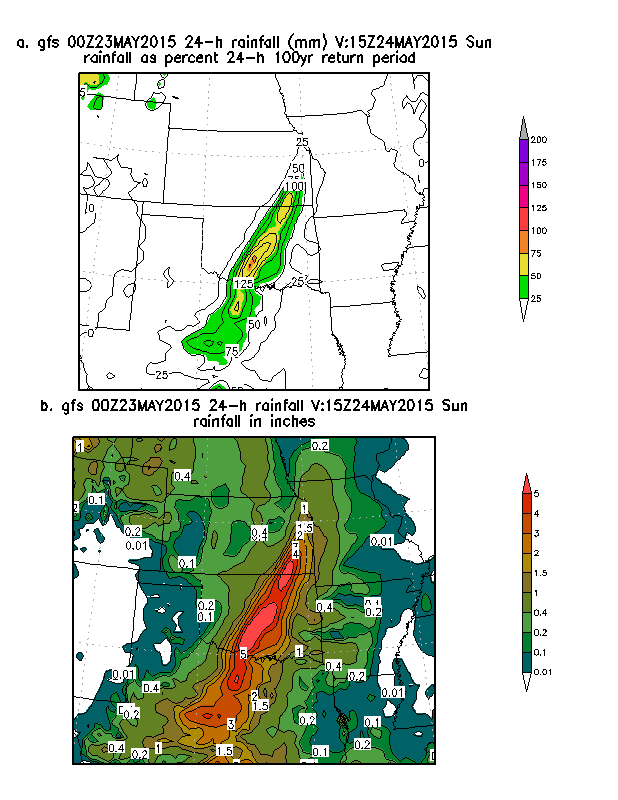 22 1200 and 23 12 Z forecasts
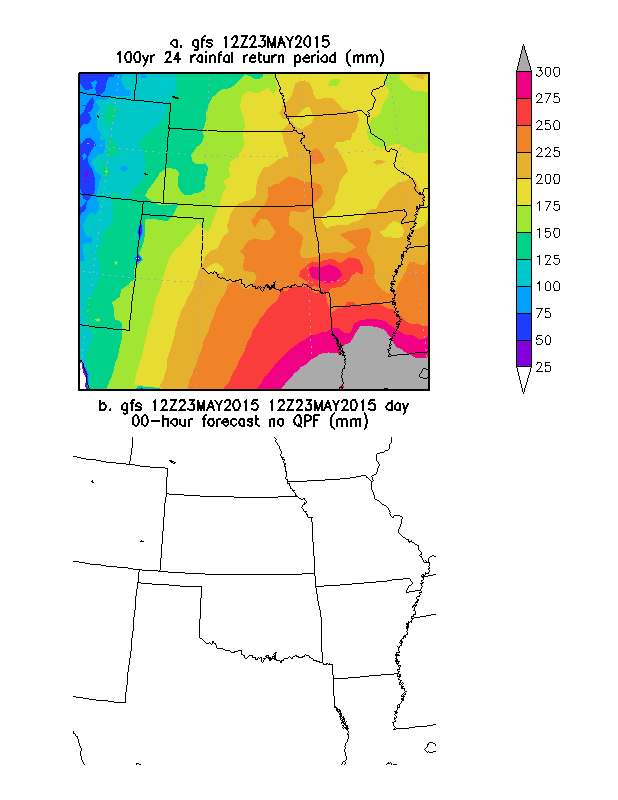 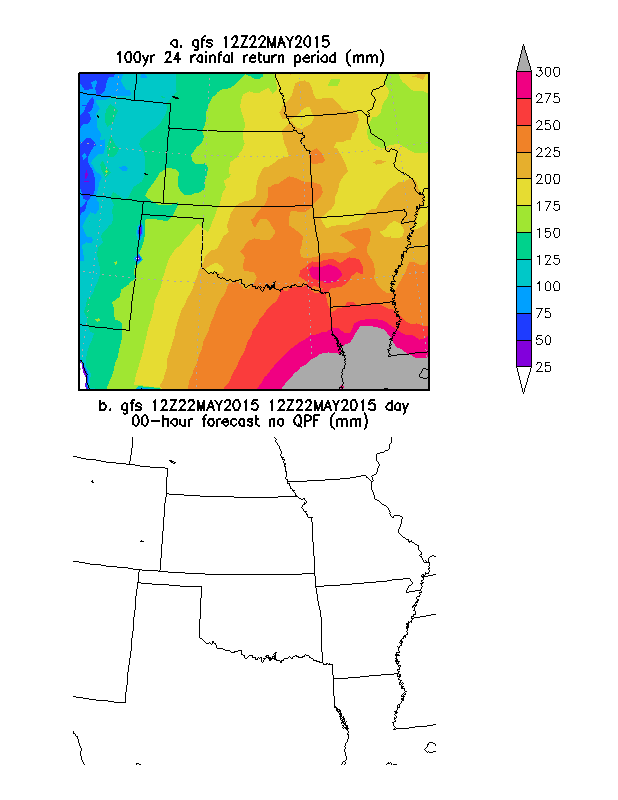 Summary
The GEFS M-Climate helps identify potential big rainfall events
We did this without patterns and pattern recognition 
EFS  members know & where the lift is or may be.
Clues even in convection

M-Climate and ARI hold out lots of hope for an alert system 

Need to build provable case library
Backup Slides
Acronyms and terms
SCP: Software Collaboration Portal
R-Climate is based on NOAA14 and, where not available, NOAA40 data 2 and 100 year return periods.
Some examples using the concepts
Forecast paradigm shift

Recent cases with M-Climate and ARI data